Pronunciation Recordings
Lesson 5
Wie viele? 		How many?
Wo ist …? 			Where is…?
eins				one
zwei				two
drei				three
vier				four
fünf				five
sechs			six
sieben			seven
acht				eight
neun				nine
zehn				ten
Äpfel				apples
ein Apfel			an apple
Bananen			bananas
eine Banane		a banana
Orangen			oranges
eine Orange		an orange
Nudeln			pasta
Schokolade		chocolate
im Supermarkt		at the supermarket
Wuschel kauft …	Wuschel buys
Was fehlt?			What is missing?
Was kaufst du? 		What are you buying?
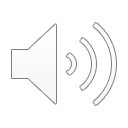 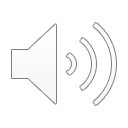 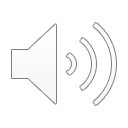 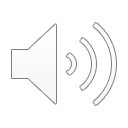 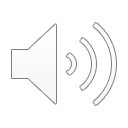 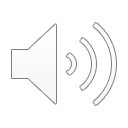 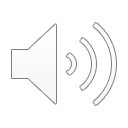 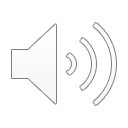 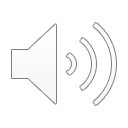 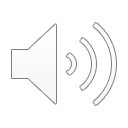 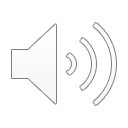 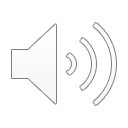 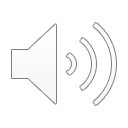 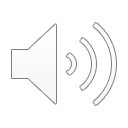 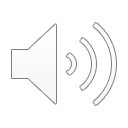 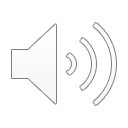 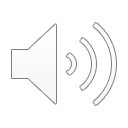 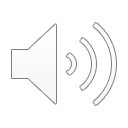 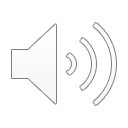 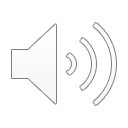 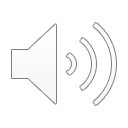 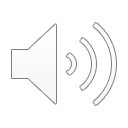 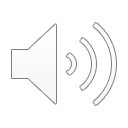 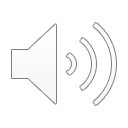